Denk an mich – Dein Rücken!Informationen für Büroarbeitsplätze
Sicherheitskurzgespräche (SKG 013)
Stand 05/2018
Lektion 1
Ursachen von Rückenbeschwerden
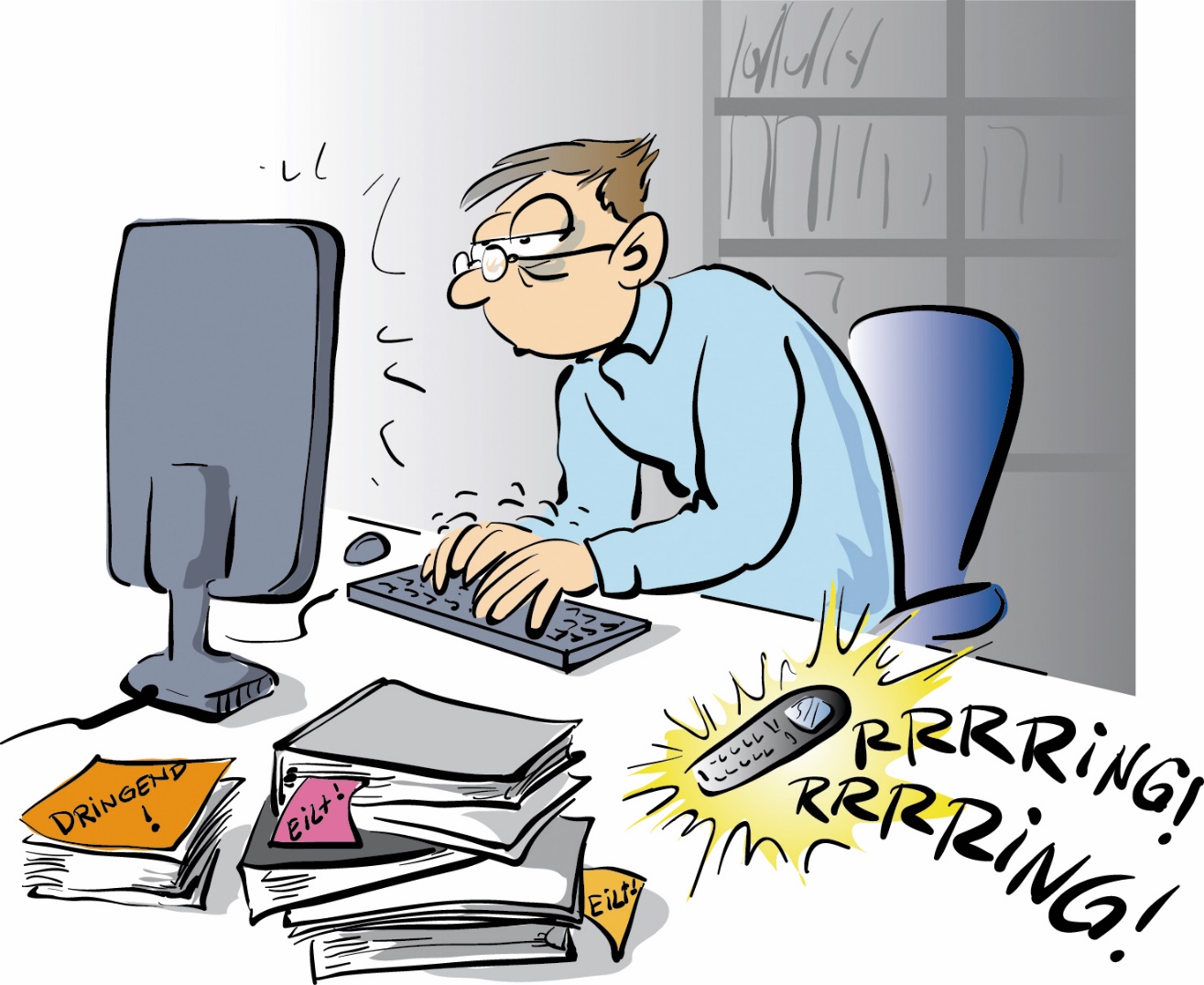 Fehlhaltungen vermeiden durch ergonomische Einstellungen des Arbeitsplatzes
Bewegungsmangel im Büroalltag vermindern
Stress vermindern durch
ergonomische Pausengestaltung
angepasster Umgang mit neuen Medien
Arbeitsaufgaben strukturiert und nacheinander erledigen
Seite 2
Lektion 2
Bildschirmarbeitsplatzrichtig einstellen
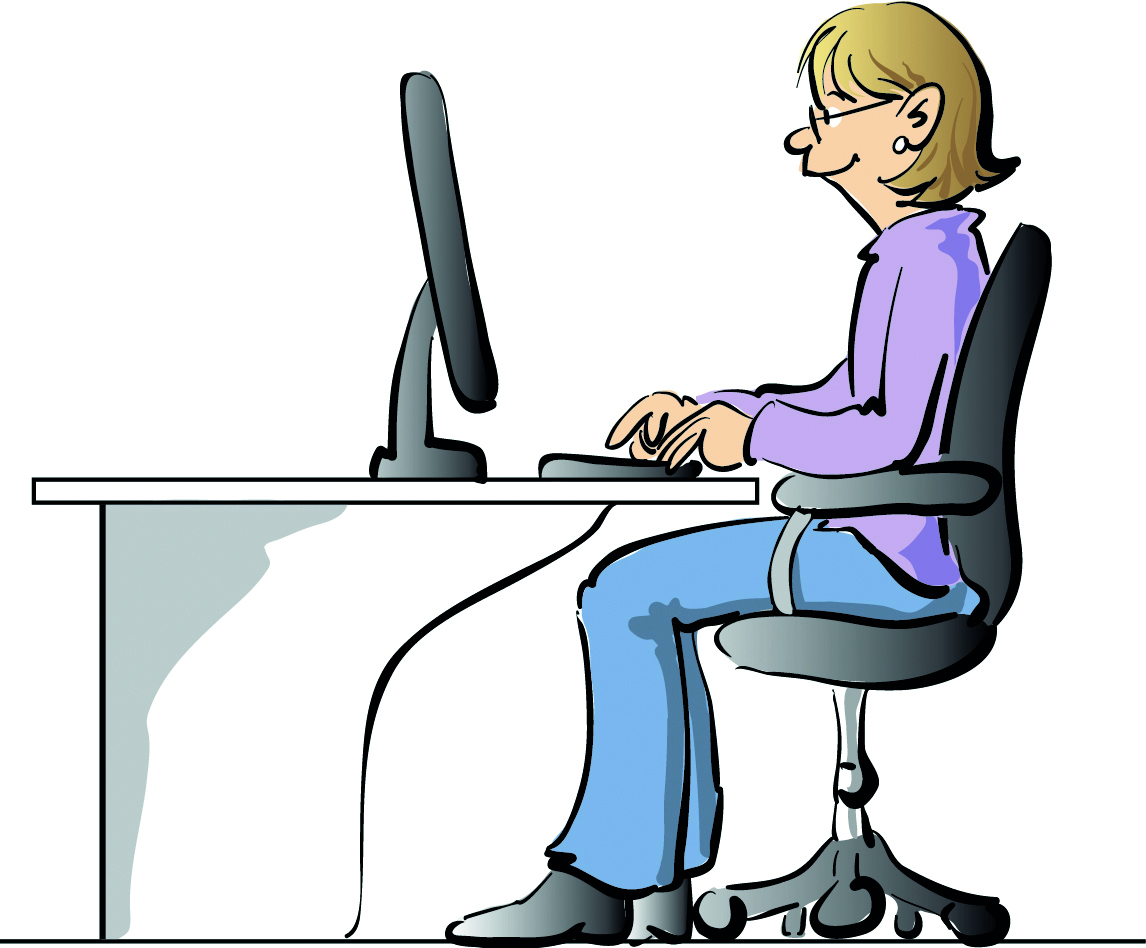 Ergonomische Einstellung des Arbeitsstuhls
≥ 90° Winkel in Knie, Hüfte und Ellenbogen
beide Füße auf dem Boden
Sitzfläche endet 2 Fingerbreit vor der Kniekehle
Rückenlehne beweglich einstellen
Lordosenstütze anpassen
Ergonomische Einstellung des Tisches auf Höhe der Armlehnen oder des Bauchnabels
Einstellung des Bildschirms
frontal
leicht nach hinten geneigt
Blick beim Arbeiten leicht nach unten geneigt
Seite 3
Lektion 3
Der bewegte Bildschirmarbeitsplatz
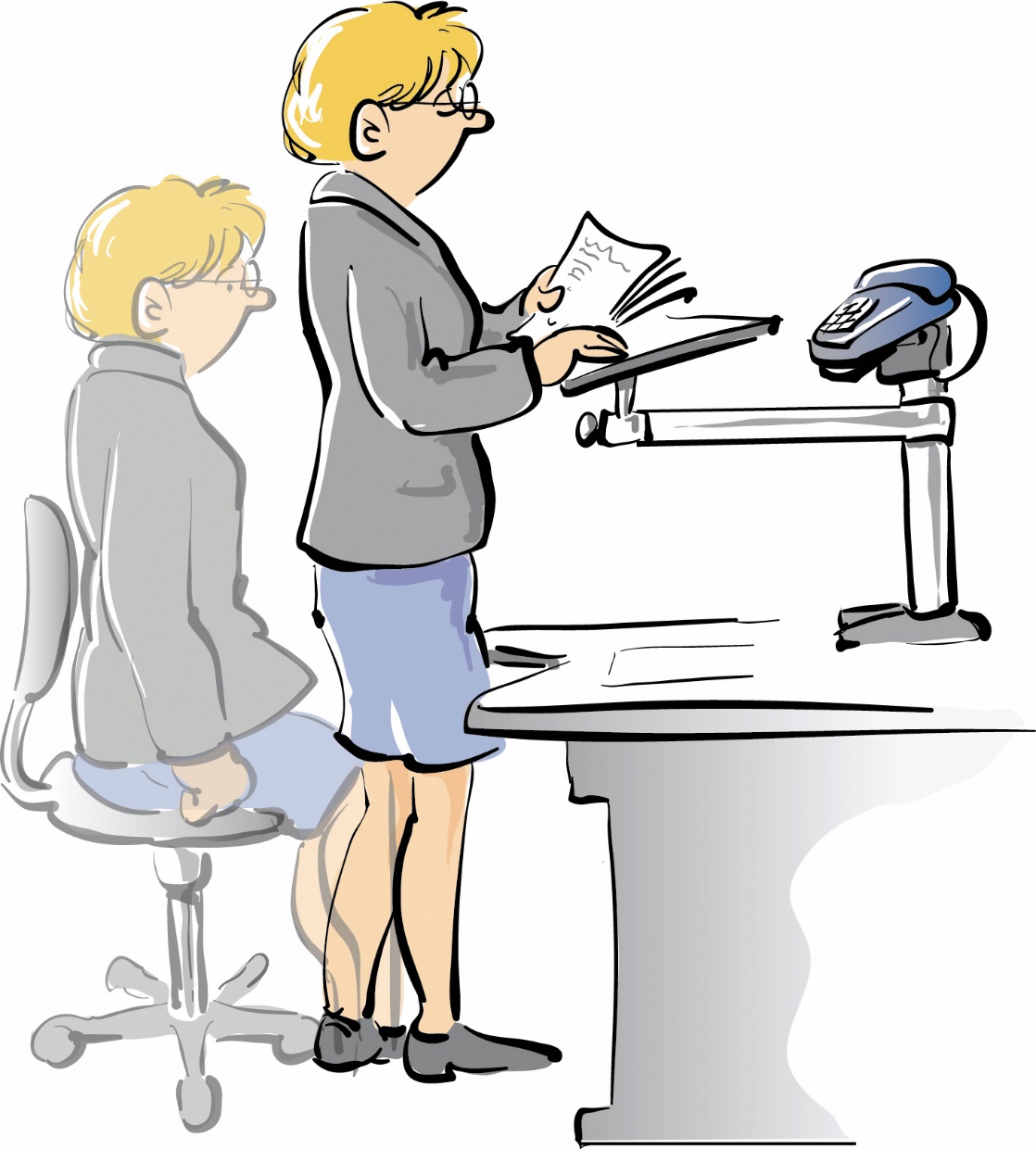 Dynamisch Sitzen
Einzelne Tätigkeiten wie Telefonieren oder Lesen im Stehen ausführen
Bewegung in den Arbeitsalltag bringen
Seite 4
Lektion 4
Umgang mit Stress
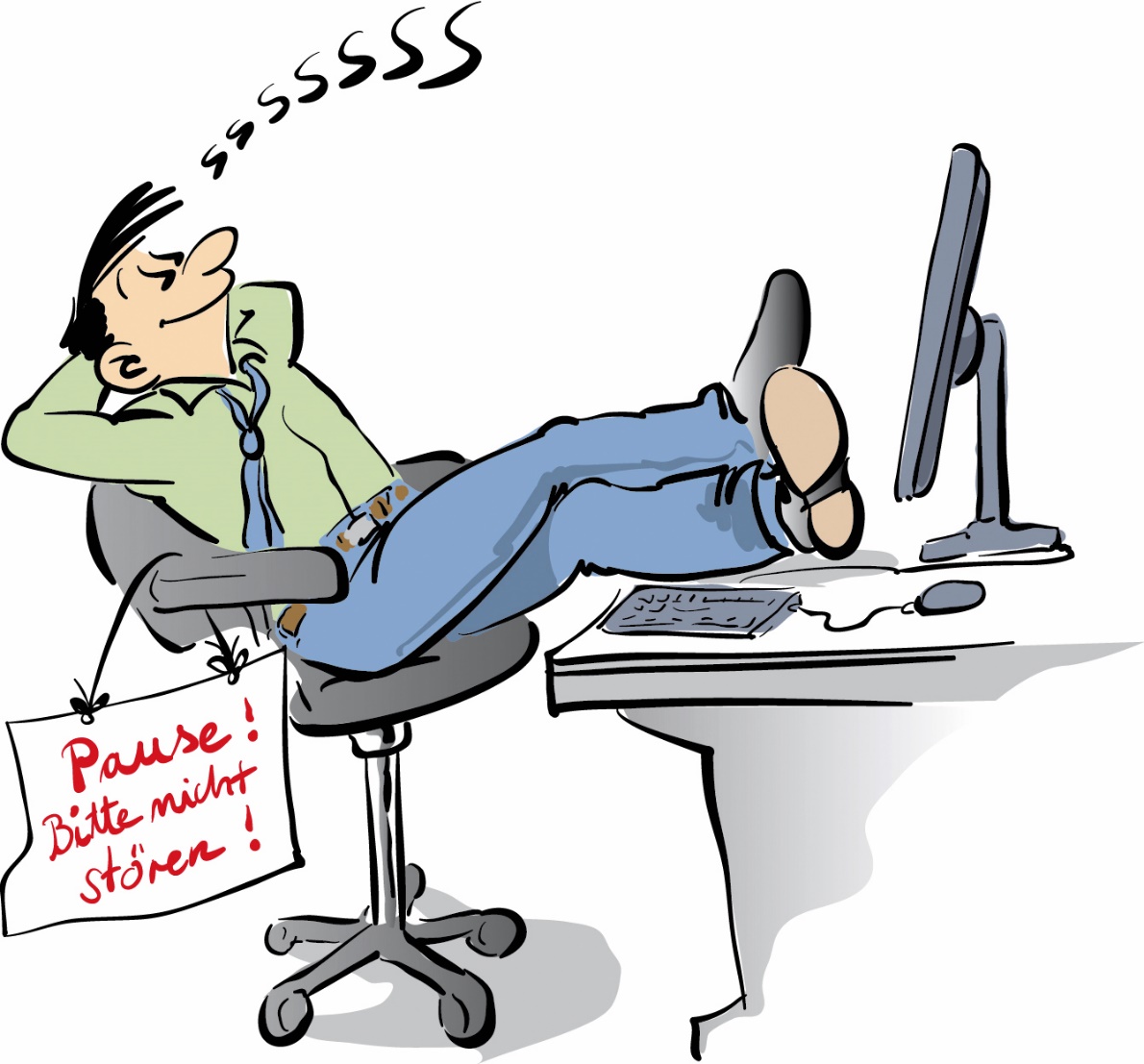 Gezielte Pausengestaltung
E-Mails nicht sofort nach Eingang, sondern nur zu vorher festgelegten Zeiten öffnen
Telefonauszeiten einrichten
Prioritäten setzen
Strukturiert arbeiten
Seite 5
Lektion 5
Gute Teamarbeit gegen Rückenbeschwerden
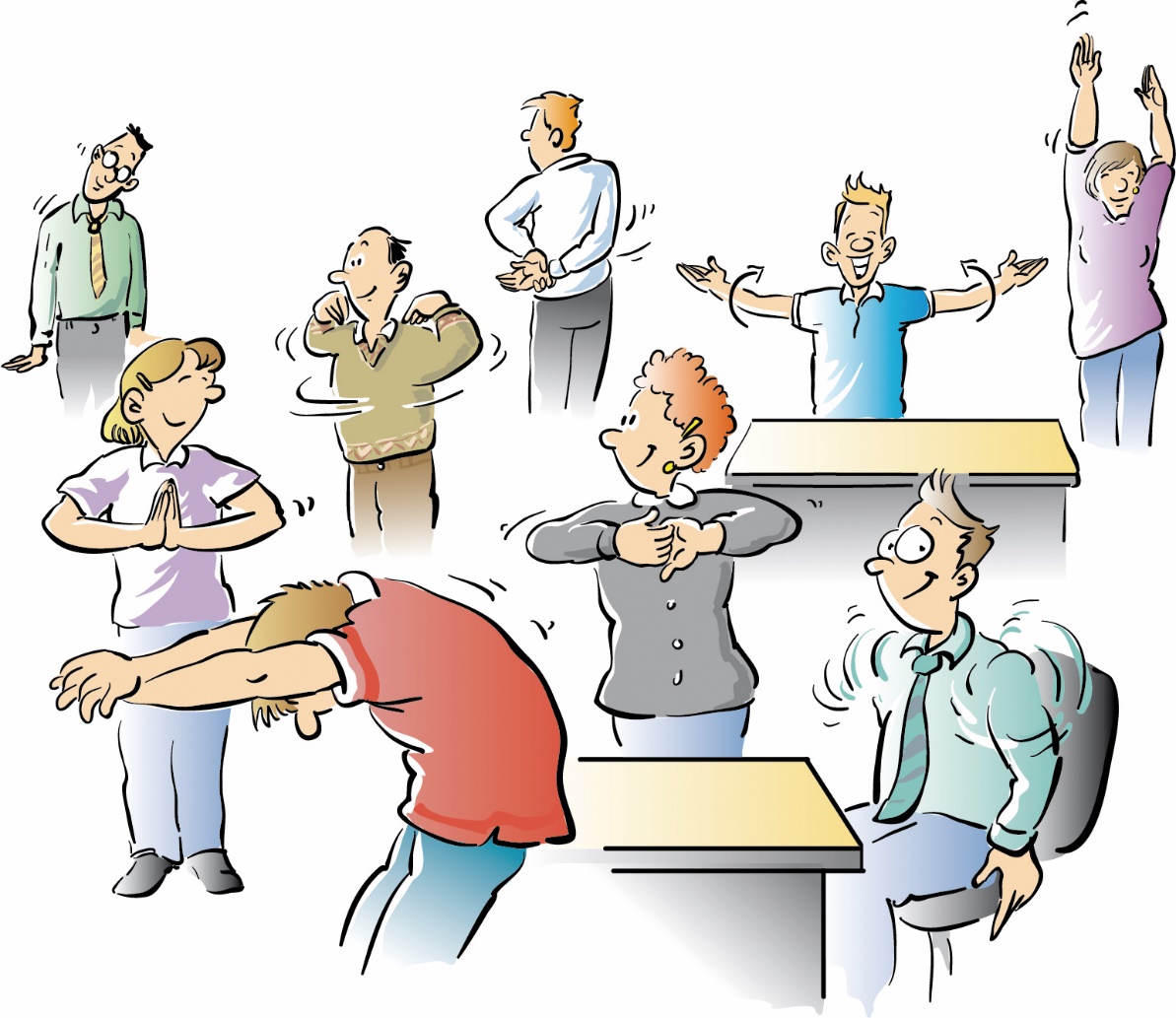 Gegenseitige Unterstützung im Team
Regelmäßige Meetings im Team organisieren
Für das gesamte Büroteam, Bewegungspausen organisieren und daran teilnehmen
Seite 6
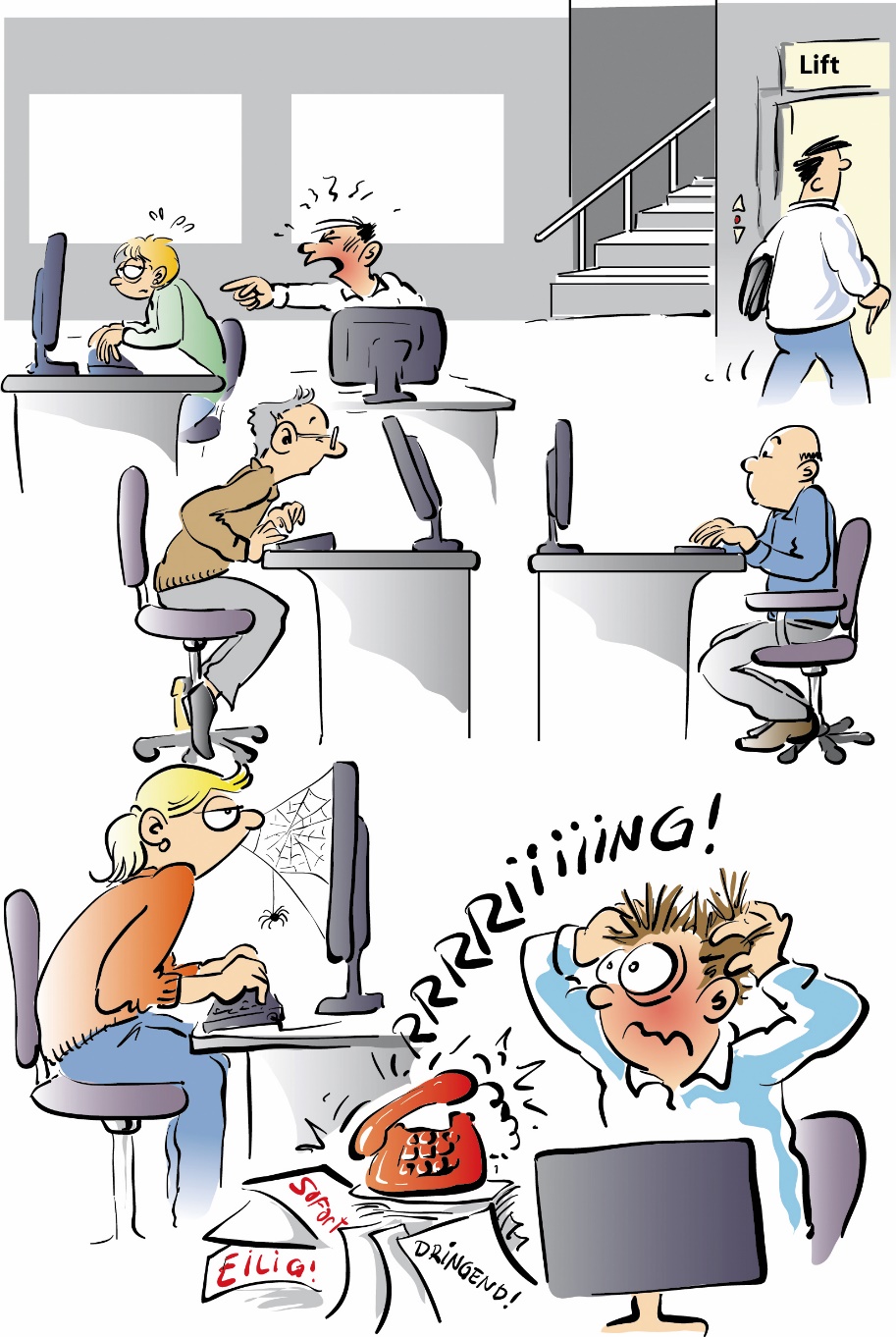 Finde die acht Fehler
Seite 7
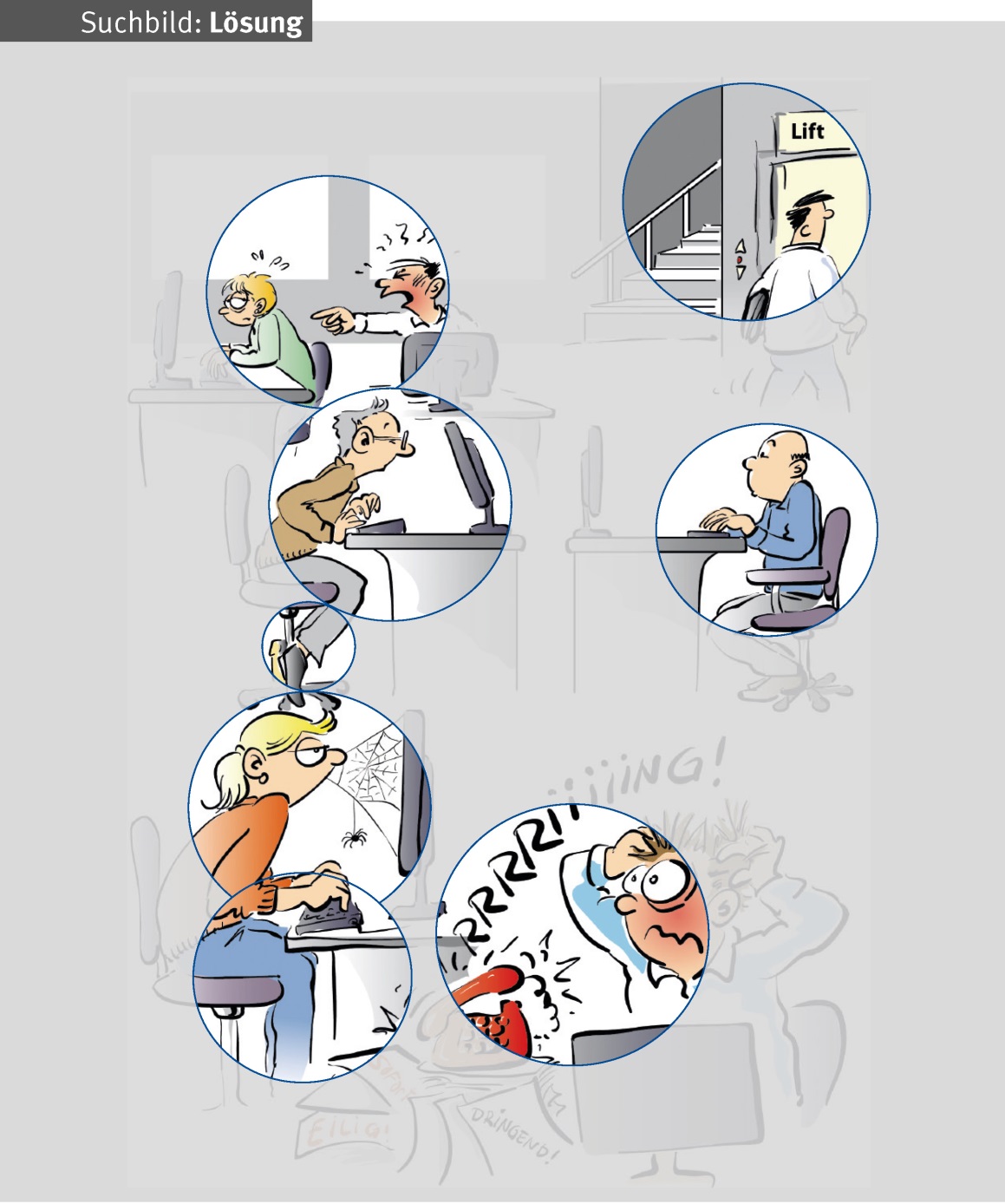 Fehlerübersicht
Seite 8
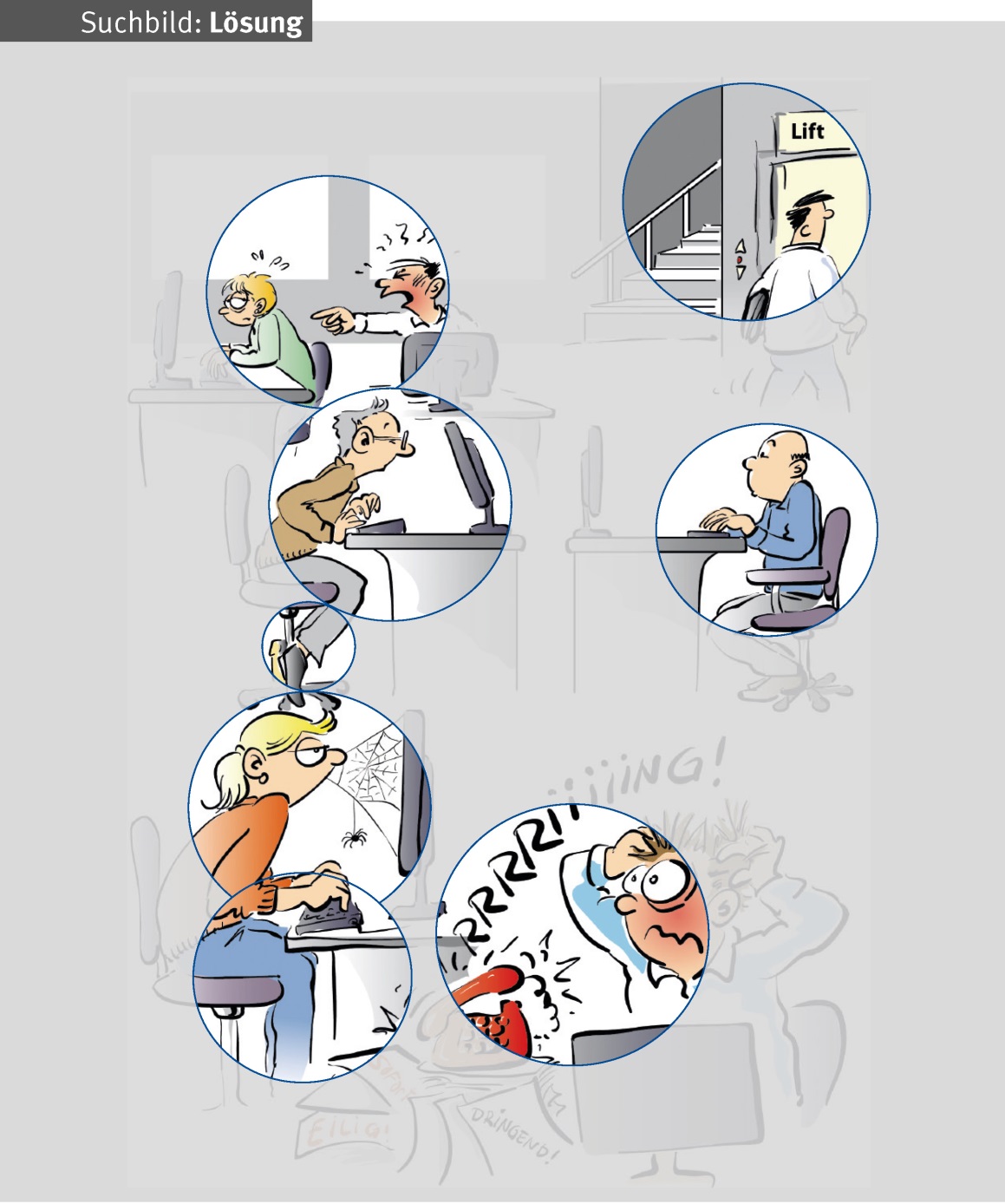 Fehler 1
Psychische Belastung als Folge von respektlosem Umgang des Vorgesetz-ten mit seinen Mitarbeitern kann Ursache von Rückenbeschwerden sein.
Seite 9
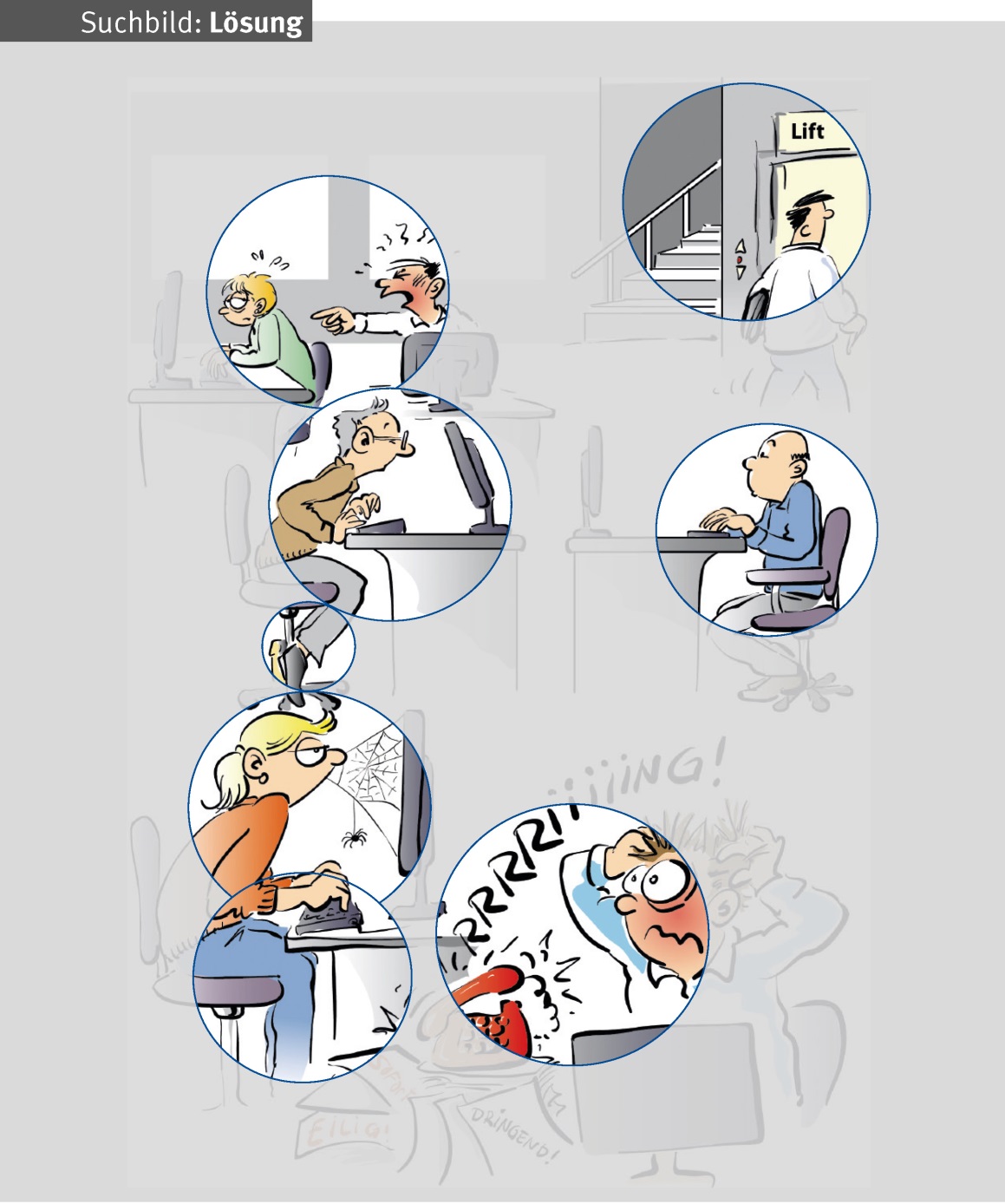 Fehler 2
Im Büroalltag alle Möglichkeiten zur Bewegung nutzen: Treppe statt Aufzug!
Seite 10
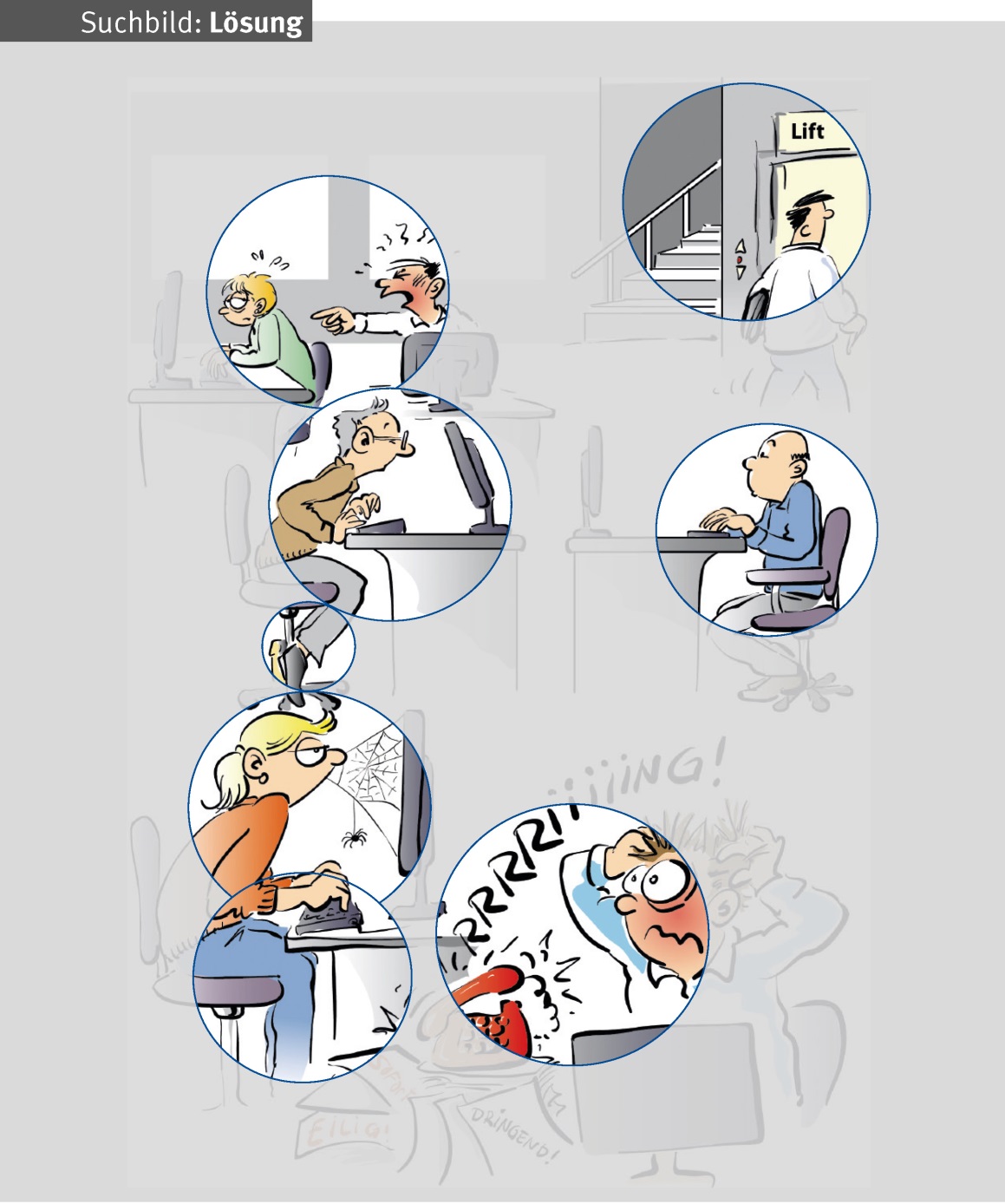 Fehler 3
Bildschirm oben um max. 15° nach hinten neigen und in der Höhe so niedrig wie möglich einstellen. Der Blick soll bei der Bildschirmarbeit geneigt sein, die oberste Textzeile auf dem Bildschirm darf maximal in waagrechter Blickhöhe liegen.
Seite 11
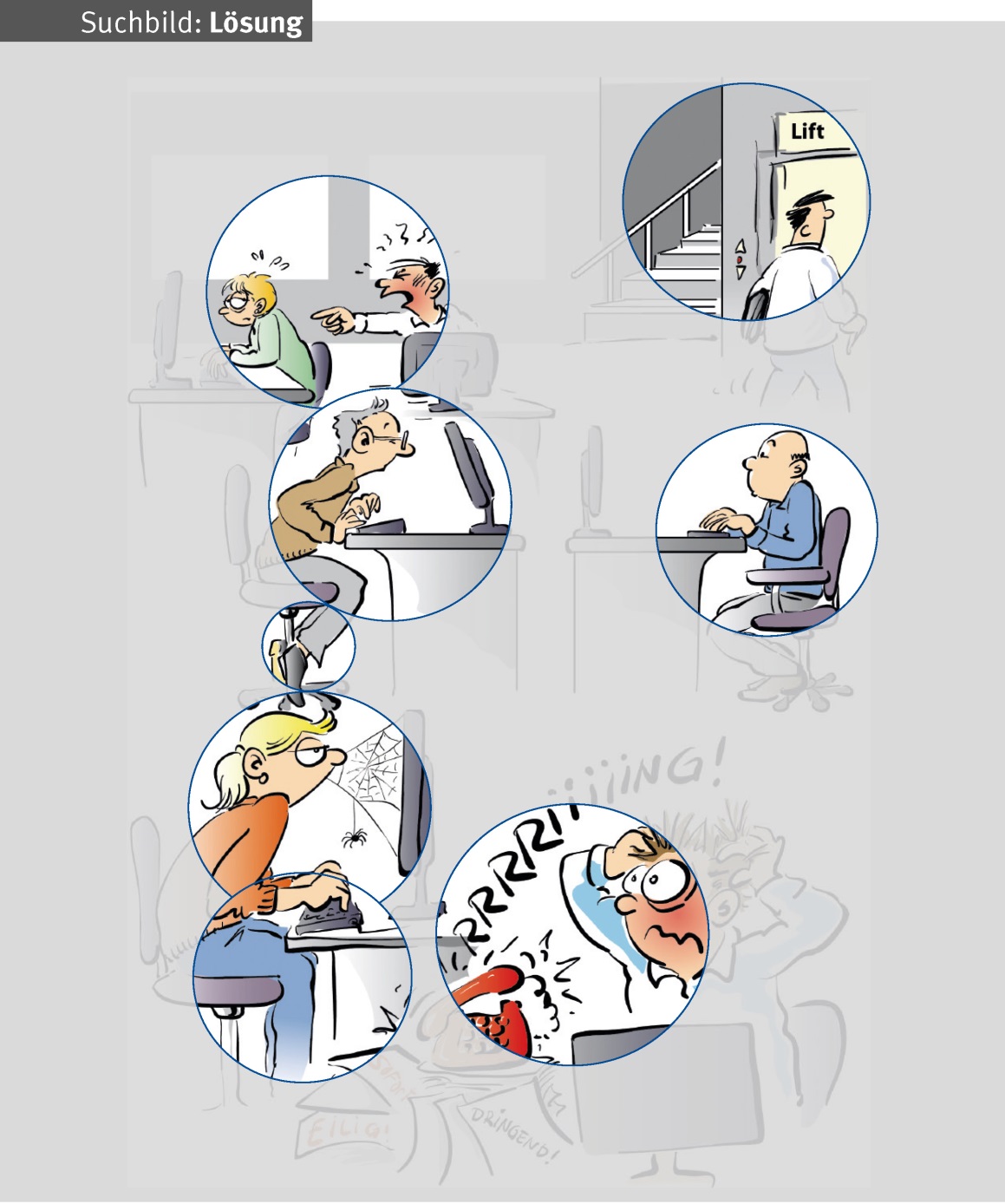 Fehler 4
Im Bedarfsfall Fußstütze einsetzen.
Seite 12
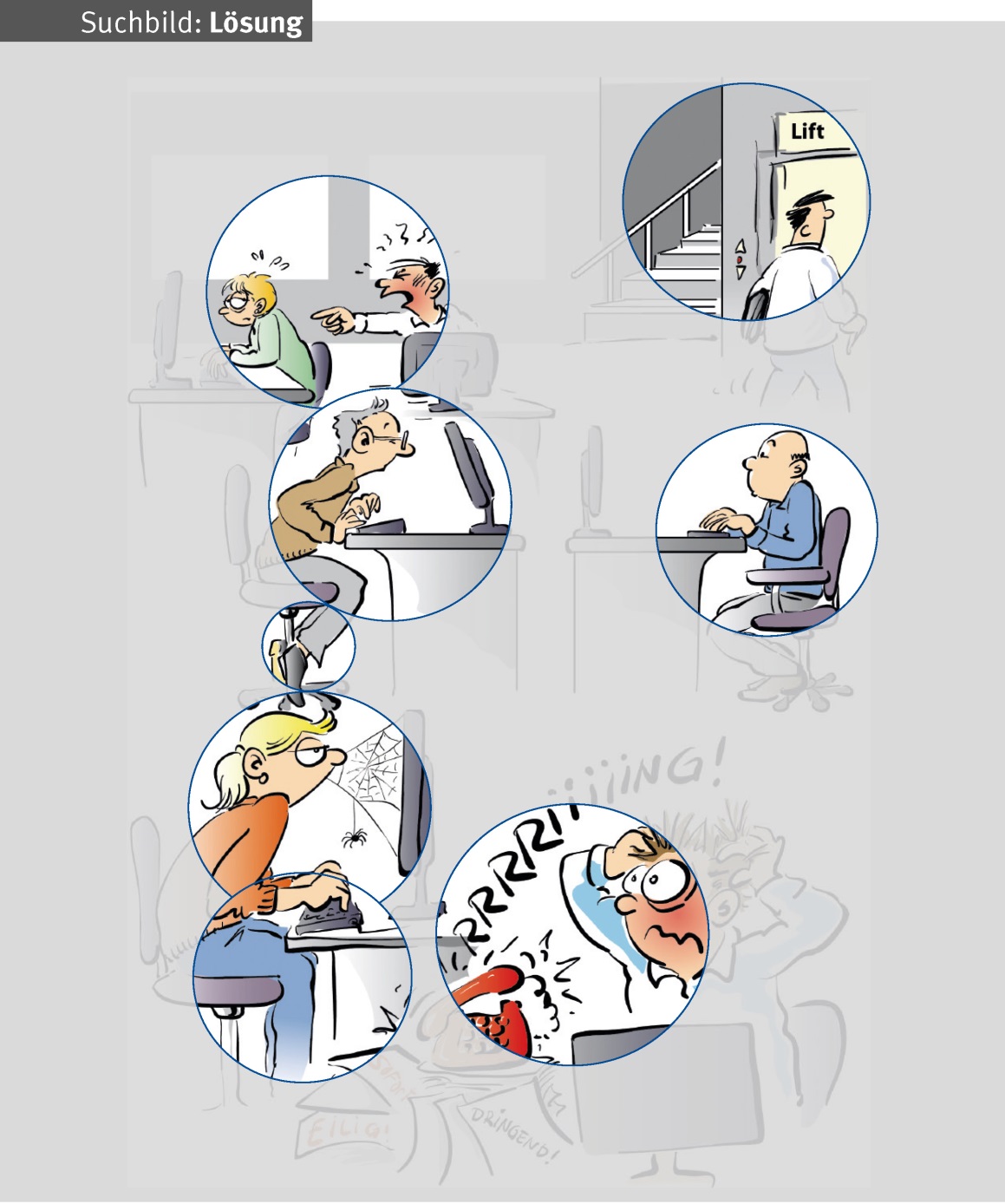 Fehler 5
Stuhl und Tischhöhe aneinander anpassen, damit die Unterarme auf den Armlehnen so aufliegen können, dass zwischen Unterarm und Oberarm ein 90°-Winkel entsteht und die Arme waagrecht auf dem Tisch aufliegen können.
Seite 13
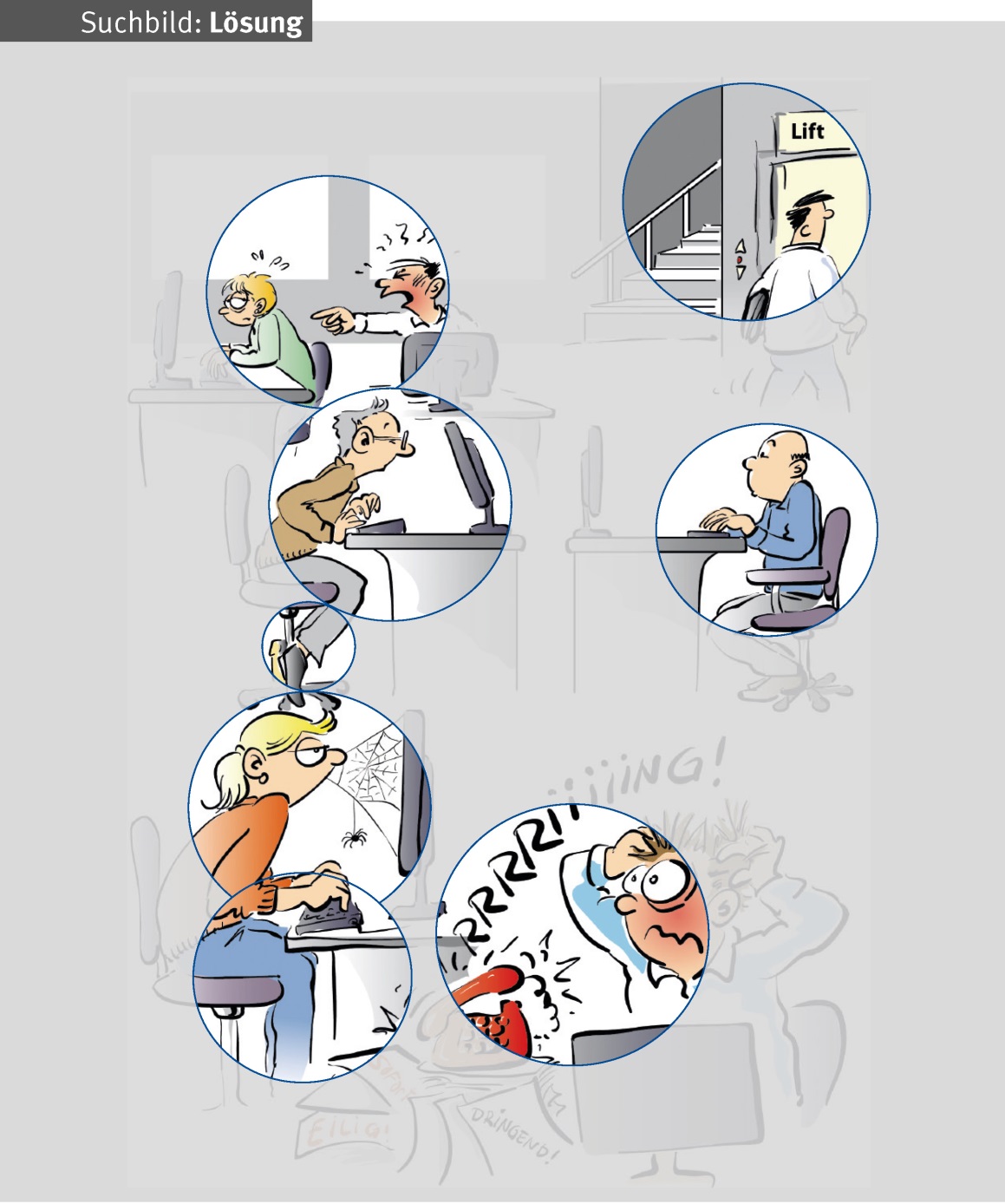 Fehler 6
Für regelmäßige Bewegung im Büroalltag sorgen. Regelmäßige Pausen bei der Bildschirmarbeit einplanen.
Seite 14
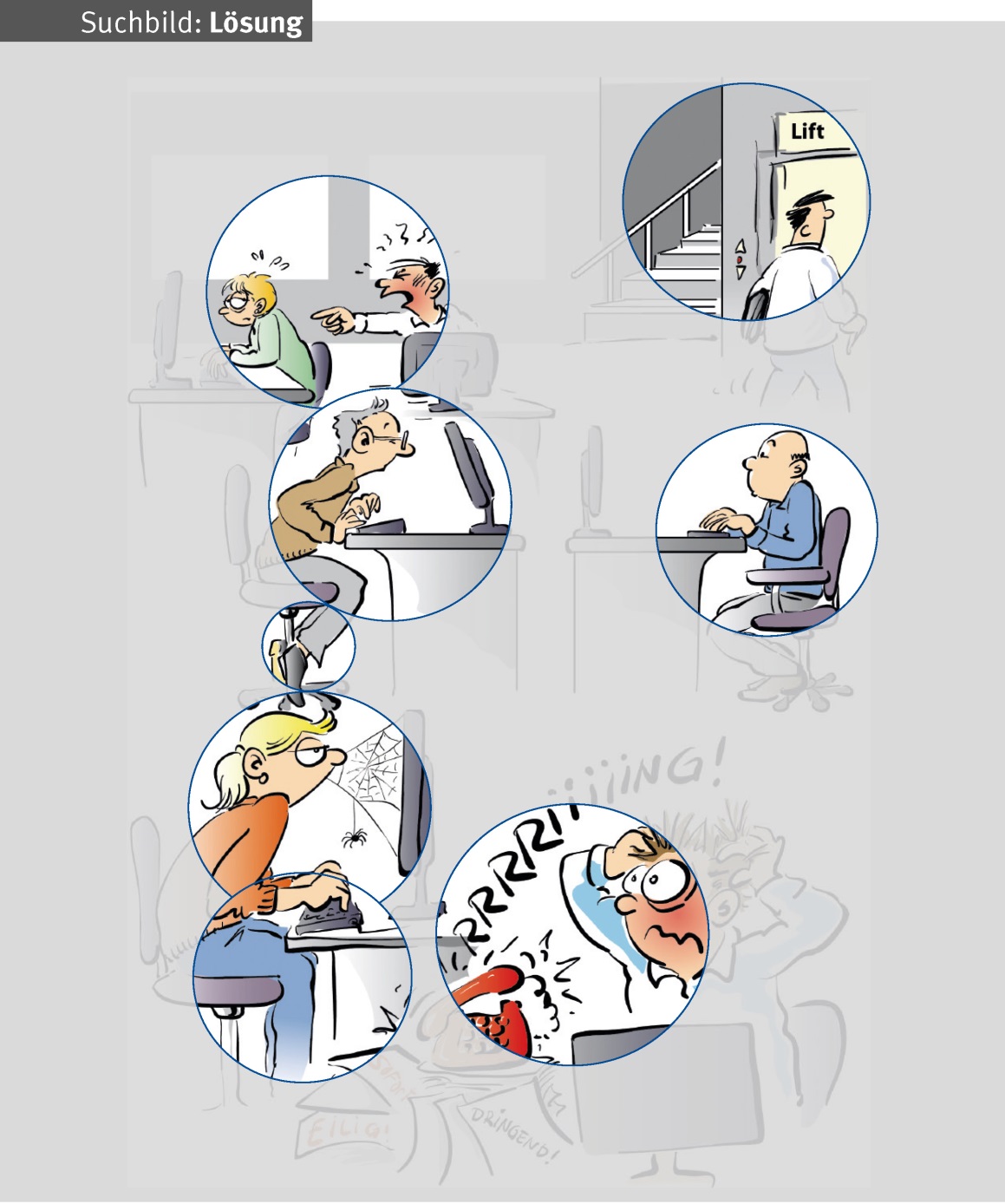 Fehler 7
Sitzhöhe so anpassen, dass der Unterarm waagrecht auf dem Tisch aufliegt. Bürostuhl mit Armlehnen zur Verfügung stellen und benutzen.
Seite 15
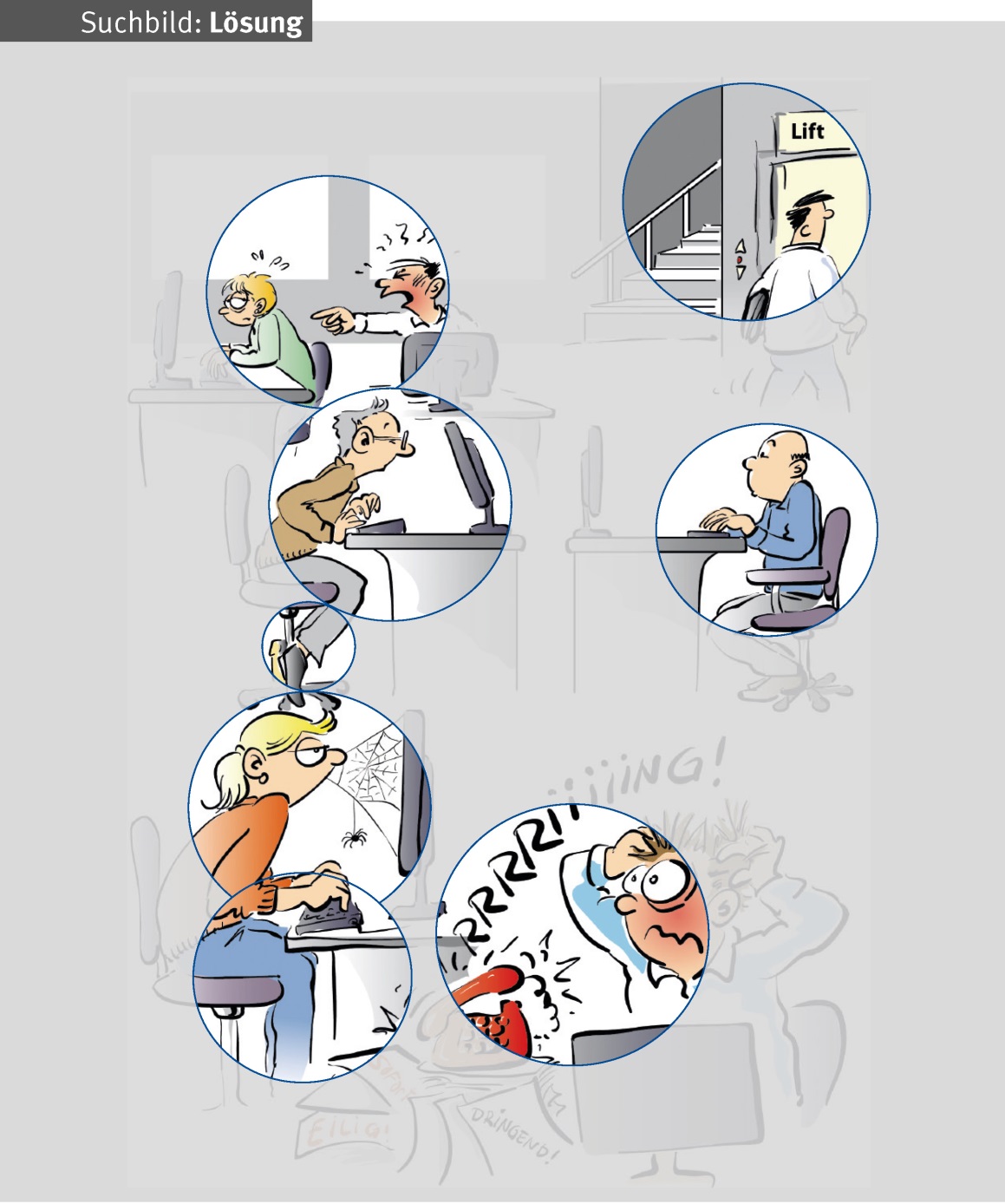 Fehler 8
Psychische Belastung durch strukturierte Aufgabenerledigung vermeiden. Telefonische Sprechzeiten einführen, um Zeitfenster für konzentriertes Arbeiten zu schaffen.
Seite 16
Weitere Sicherheitskurzgespräche
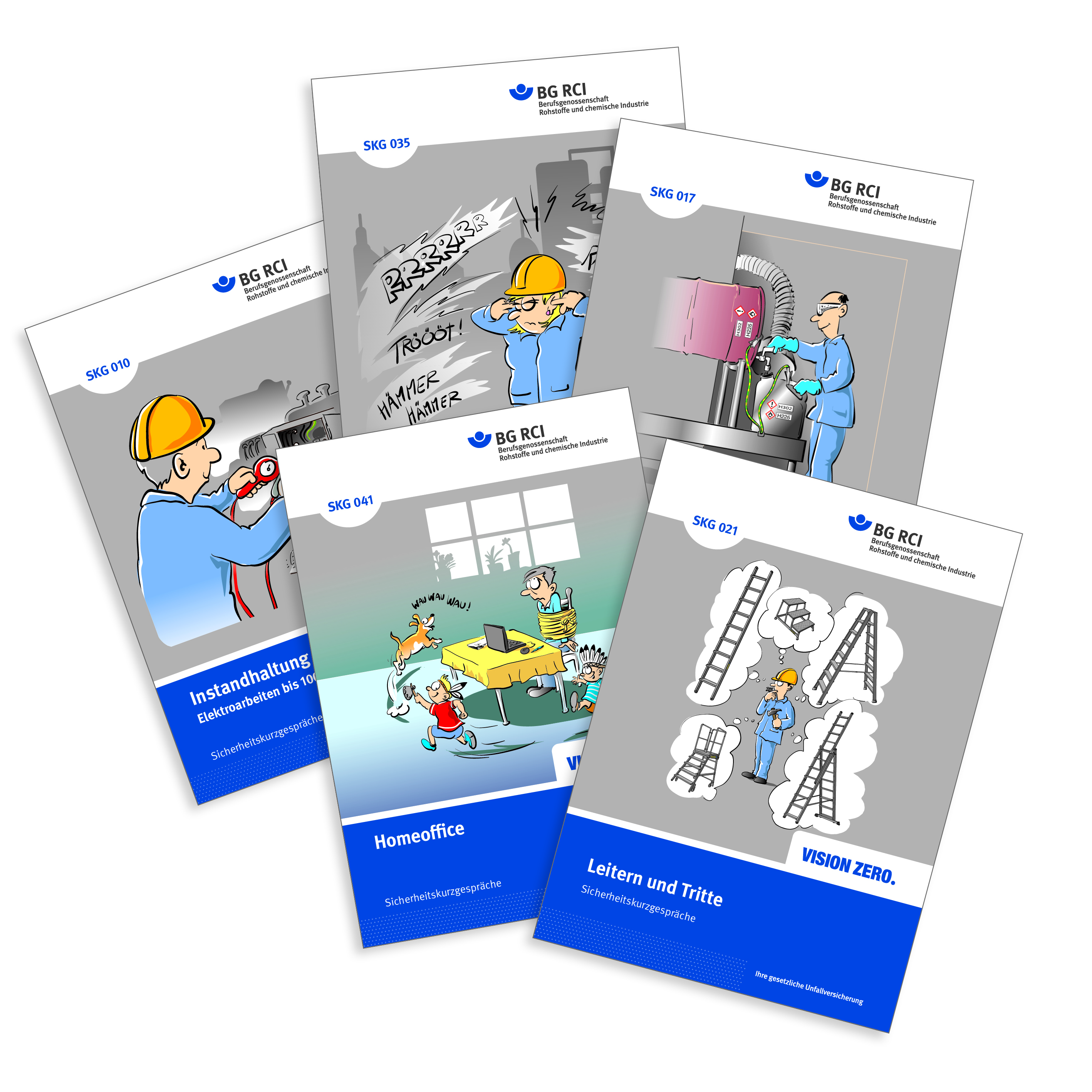 Die Reihe der Sicherheitskurzgesprächewird ständig um neue Themen ergänzt.
In den Druckfassungen finden Sie zu den einzelnen Lektionen weitere ausführliche Hinweise und Erläuterungen für Unterweisende.
Einen Überblick über die derzeit verfügbaren Themen erhalten Sie im Medienshop der BG RCI.
medienshop.bgrci.de
Seite 17